WGISS-42

September 19-22, 2016

ESA-ESRIN, Frascati
ESA UNCLASSIFIED – For Official Use
ESRIN location
ESRIN, in Frascati, Italy, is ESA’s centre for Earth Observationwhere operations and exploitation of Earth Observation satellites 
are managed.

The world’s largest database of environmental data for both Europe and Africa is managed from ESRIN.
http://esamultimedia.esa.int/multimedia/ESRIN/virtualtour/content_full.html
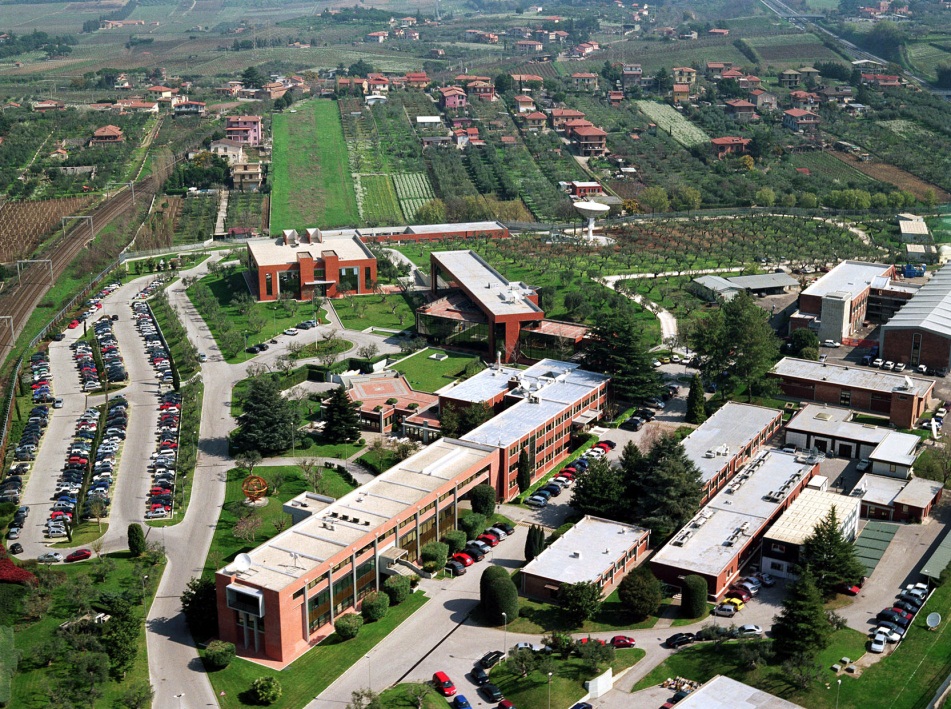 ESA UNCLASSIFIED – For Official Use
Getting to and from ESRIN
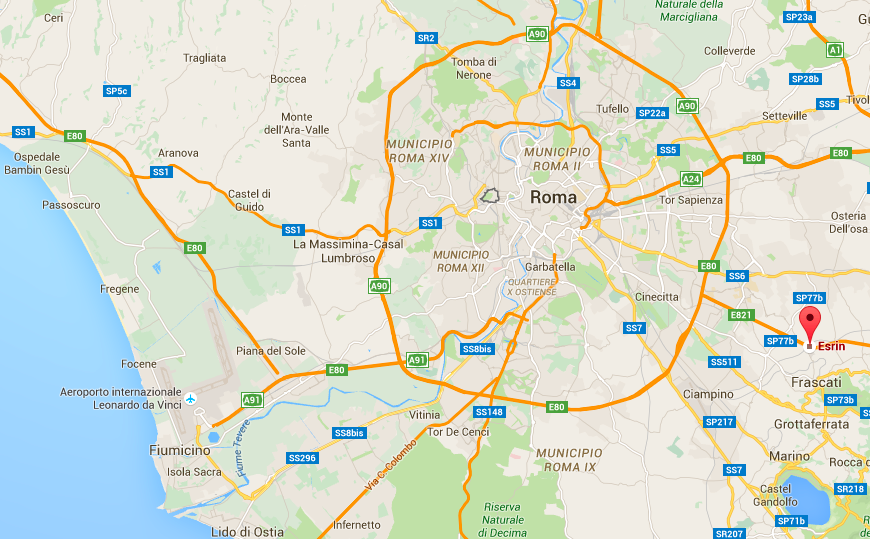 ESA Centre for Earth Observation (ESRIN)
Via Galileo Galilei snc, 00044 Frascati, Rome
Arriving by car from Rome Leonardo da Vinci Fiumicino airport: Approx. time: 45 mins & Distance: 44 km
Arriving by car from Ciampino airport: Approx. time: 20 mins & Distance: 17 km
Arriving by car from Rome city centre: Approx. time: 40 mins & Distance: 25 km
Arriving by train: Approx. time: 20-25 mins. Tor Vergata train station is 2-3 minutes walking distance from ESRIN.
Additional information: 
http://www.esa.int/About_Us/ESRIN/Getting_to_ESRIN
ESA UNCLASSIFIED – For Official Use
Recommended accommodation in Frascati
(make reference to “ESA meeting” at time of booking)
Hotel Antica Colonia 
http://www.hotelanticacolonia.it/
Standard room: ~ 80 Euro



Hotel Villa Mercede 
http://www.villamercede.com/
Standard room: ~ 94 Euro




Hotel Flora
http://www.hotel-flora.it/
Standard room: ~ 90 Euro
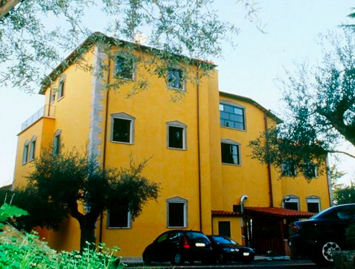 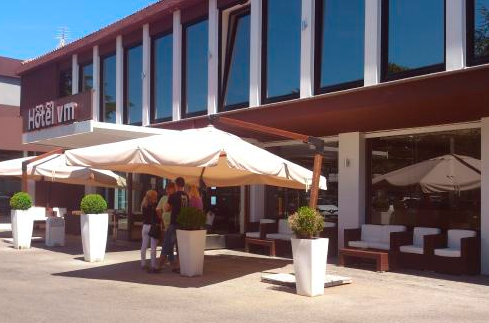 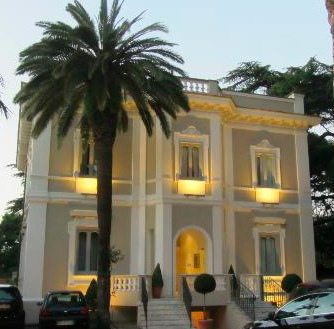 ESA UNCLASSIFIED – For Official Use
Transfer Hotel - ESRIN
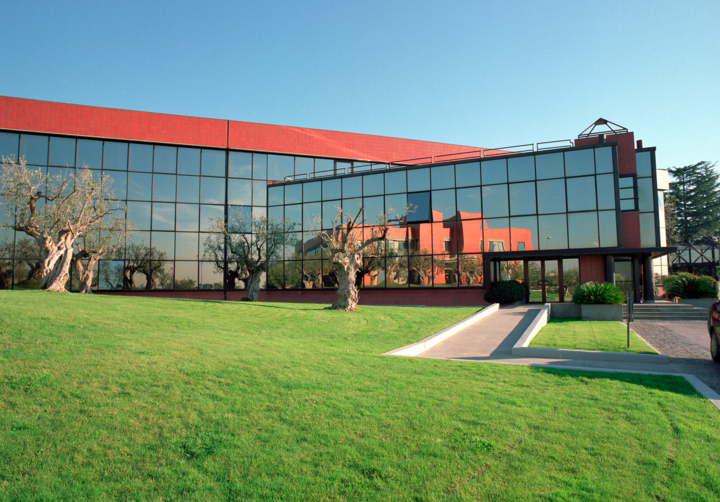 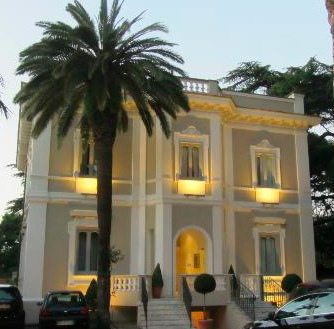 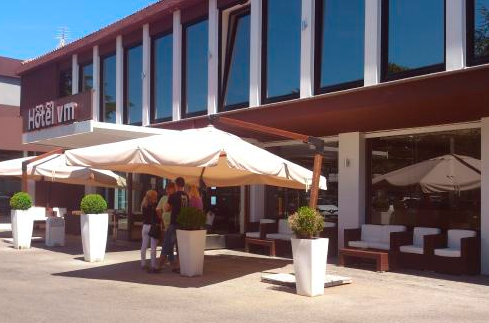 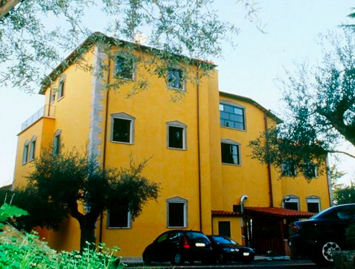 ESRIN
Shuttle bus provided by each recommended hotel to and from ESRIN
Hotels
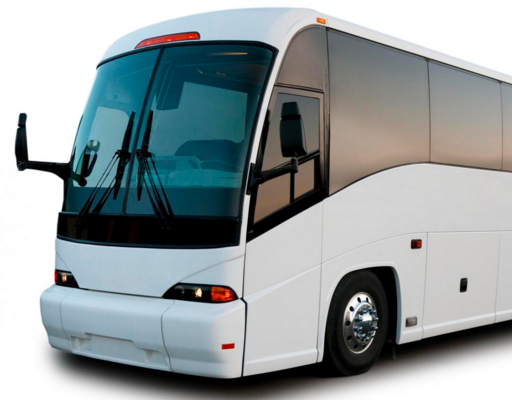 ESA UNCLASSIFIED – For Official Use
Meeting Venue
Magellan Room
Main Conference Room in ESRIN Building 1













Wireless Internet will be available in the meeting room.
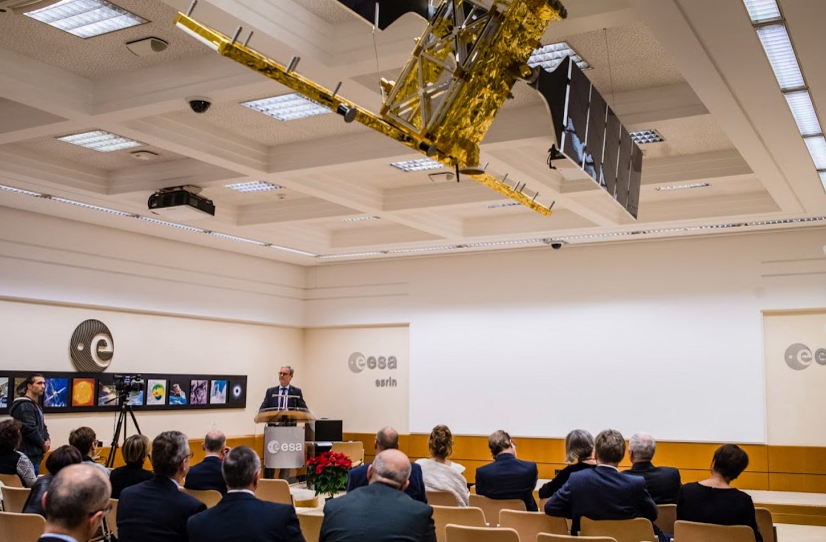 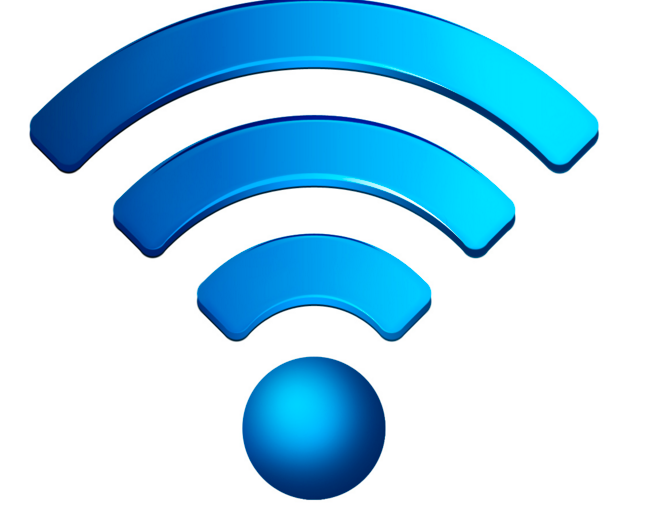 ESA UNCLASSIFIED – For Official Use
Free time in Rome & No Host Dinner
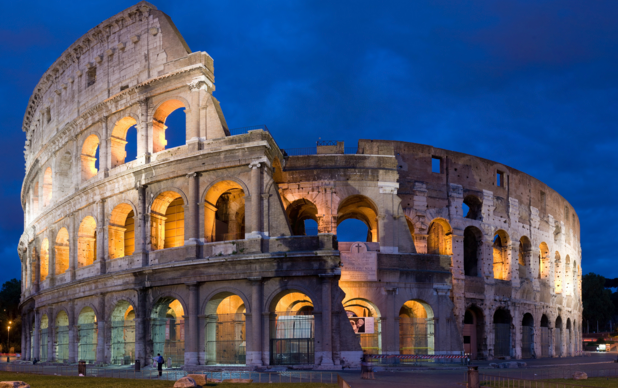 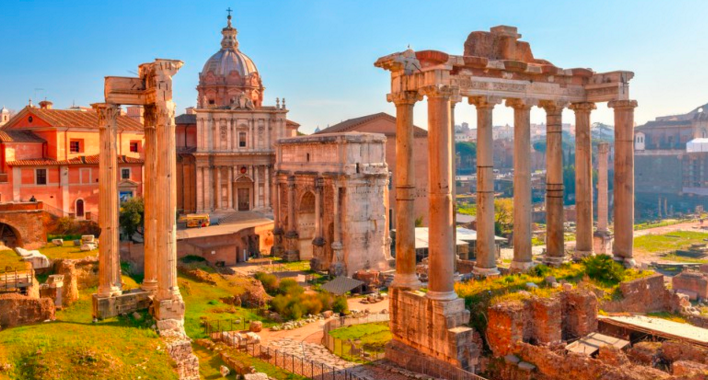 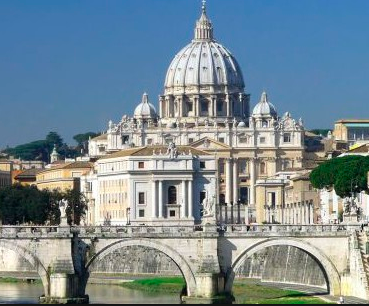 No Host Dinner (max 35-40 Euro)
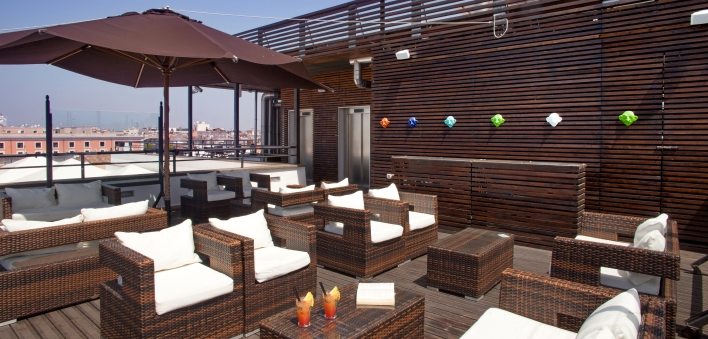 ESA UNCLASSIFIED – For Official Use
ESRIN Facility Tour
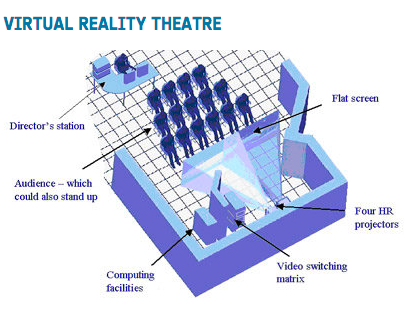 ESRIN Astronomical Observatory
ESRIN CREOP
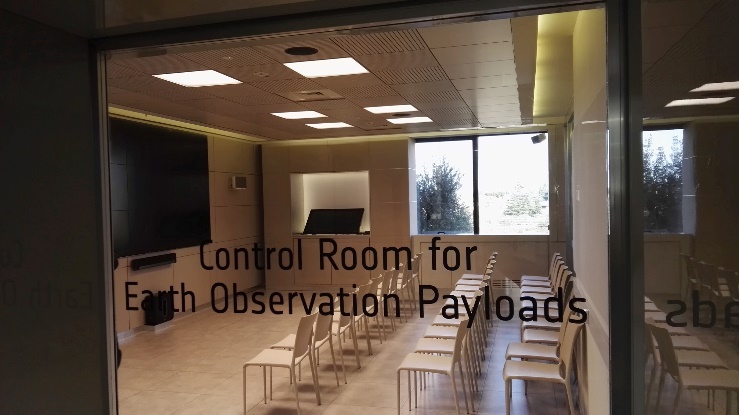 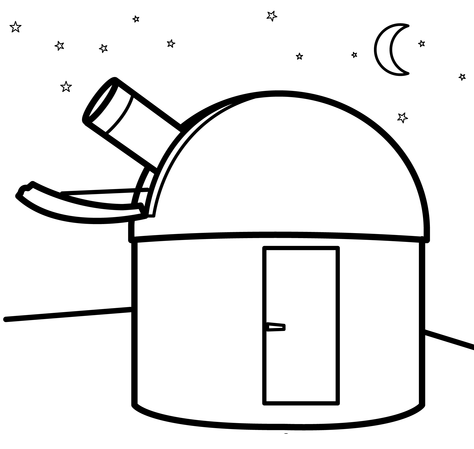 ESRIN Computer Room & LTDP Heritage Systems Permanent Exhibition and Heritage Media Transcription Facility
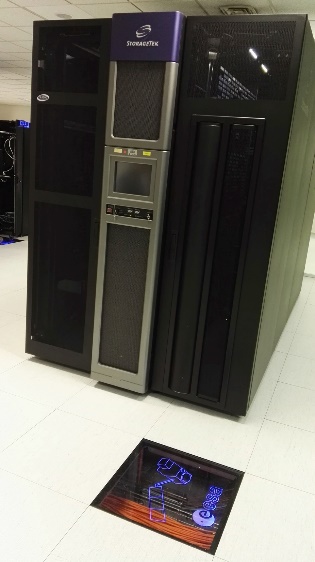 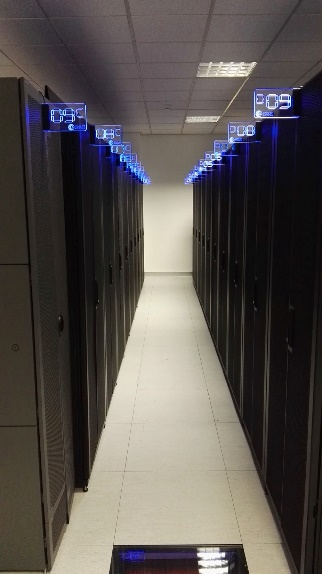 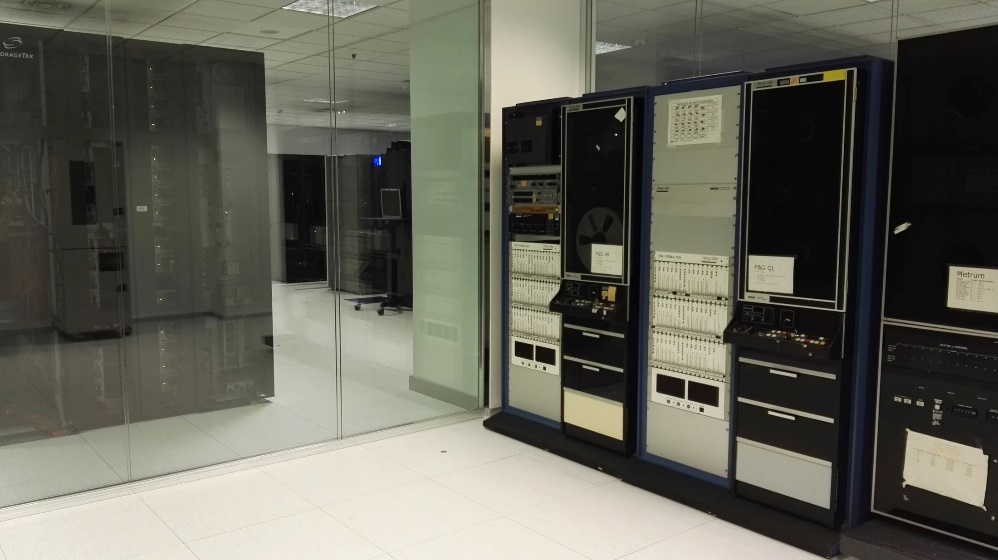 ESA UNCLASSIFIED – For Official Use
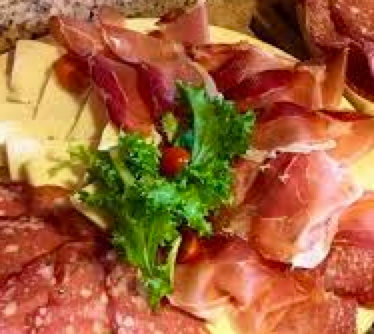 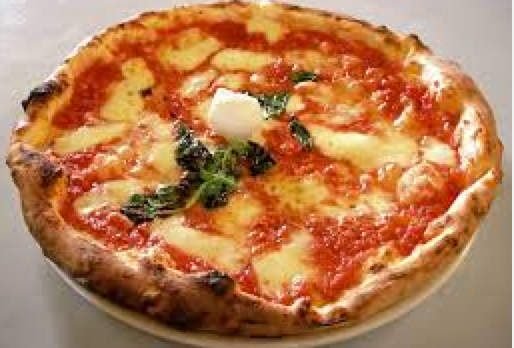 See you all at WGISS-42 in Frascati !
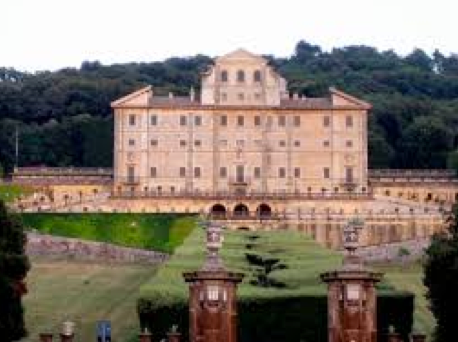 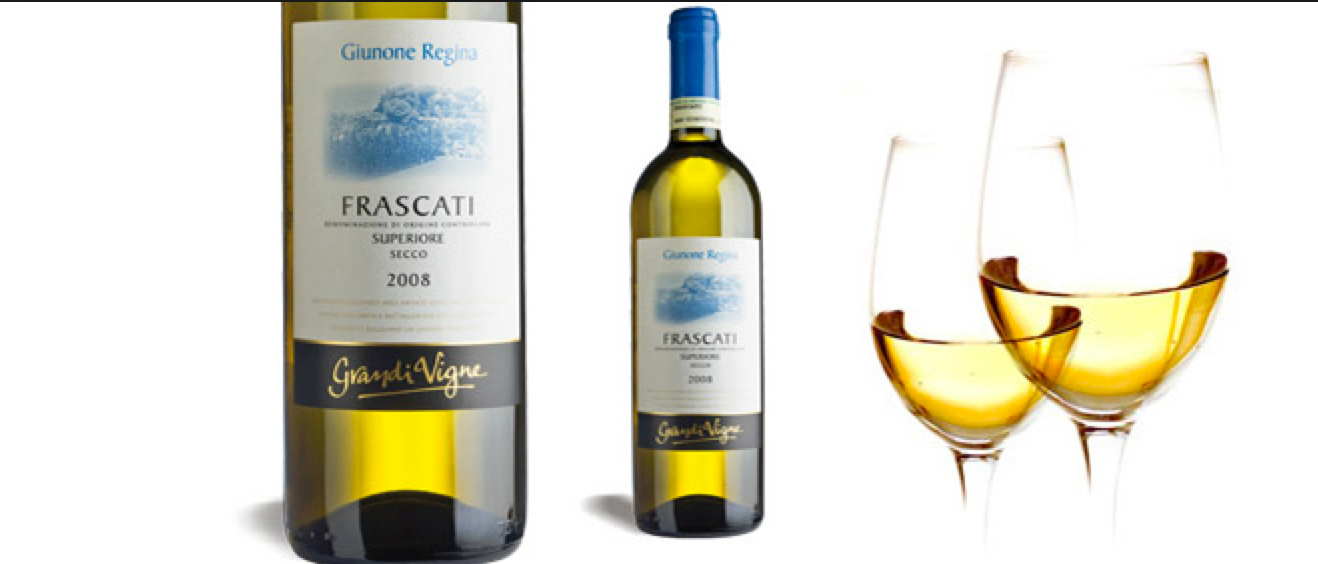 ESA UNCLASSIFIED – For Official Use